Fondos Next Generation en España
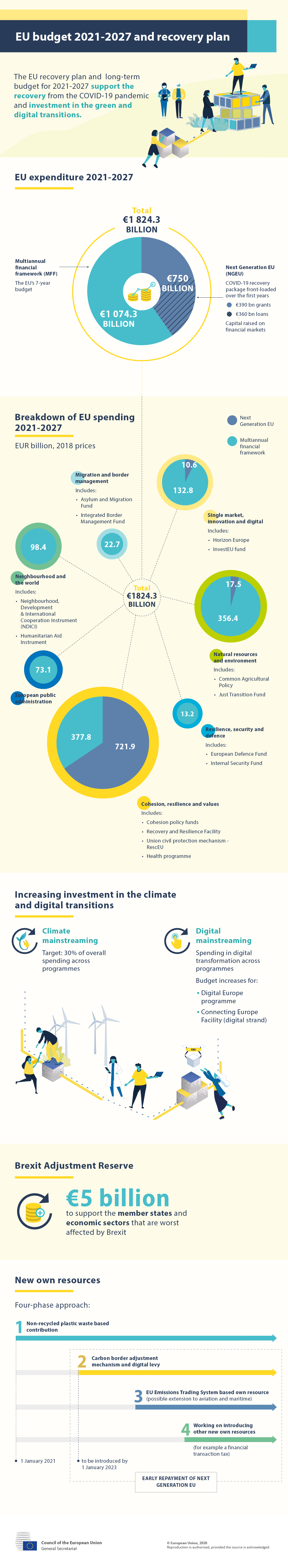 Next Generation UE (transferencias directas)
React UE: 12,436 millones de € (CCAA)
Mecanismo de Recuperación y Resiliencia (MRR): 70.000 millones de €
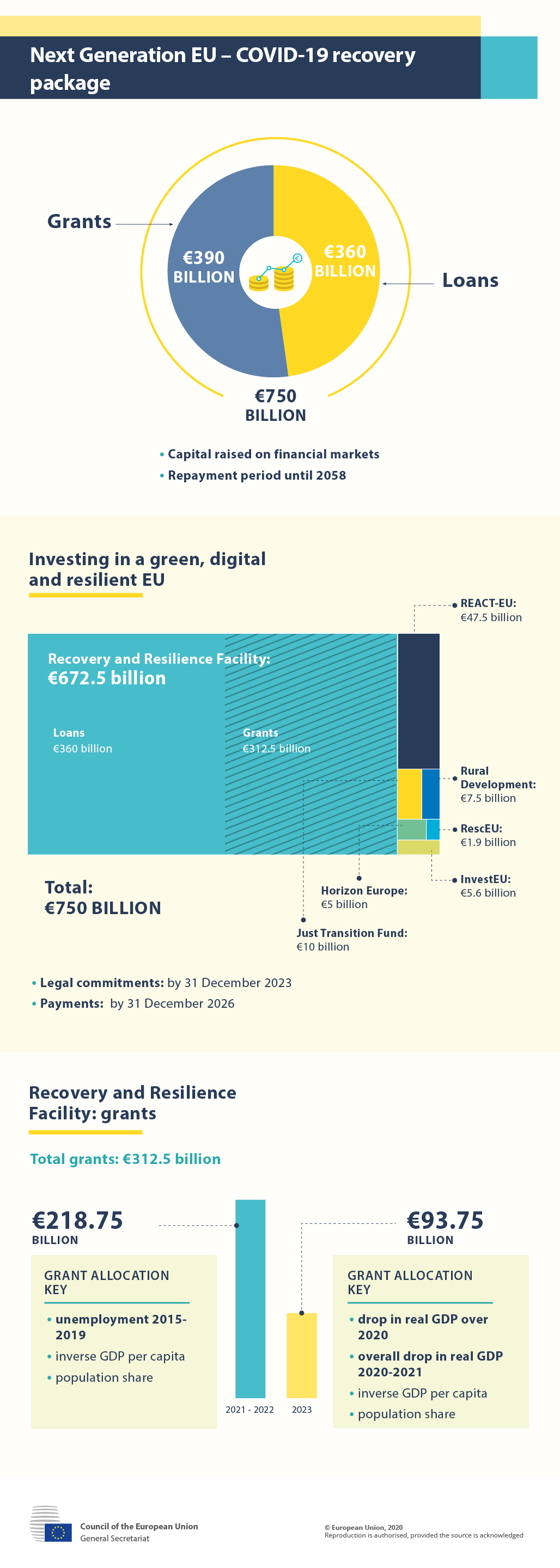 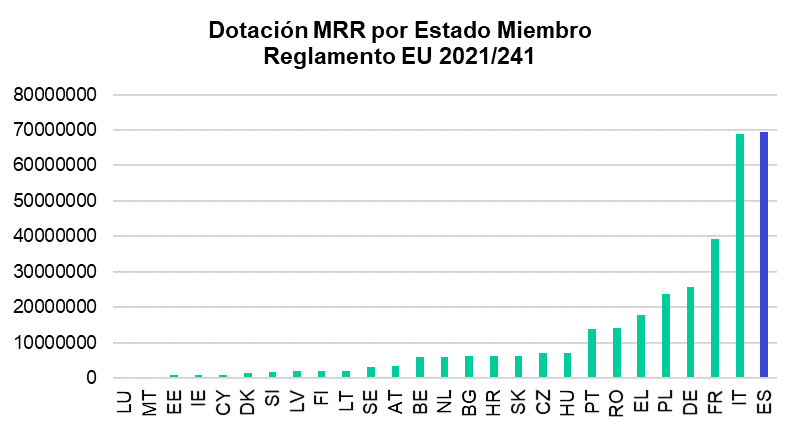 España es el primer país de la UE con mayor dotación de Fondos de Recuperación
Fondos Next Generation en España
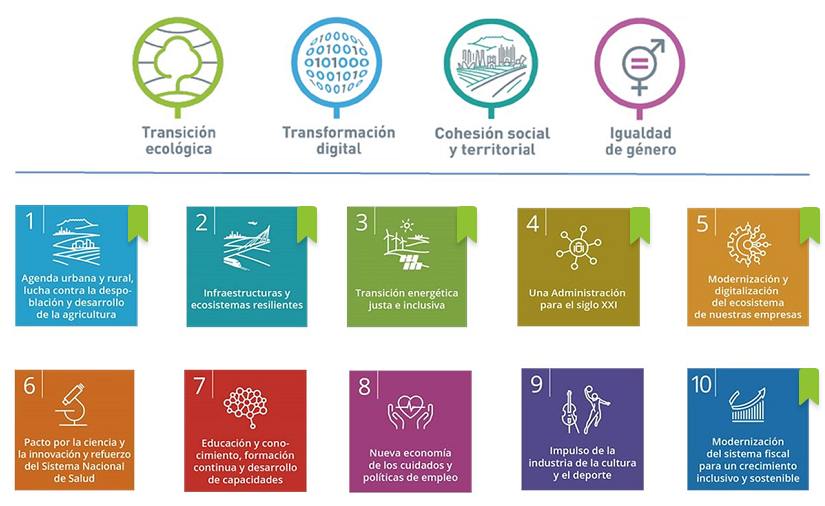 20,7%
7,1%
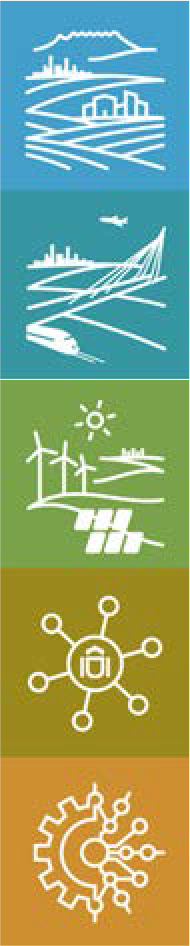 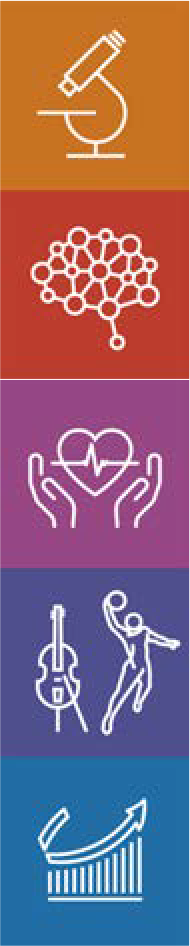 Pacto por la ciencia y la innovación. Refuerzo  a las capacidades del Sistema Nacional de Salud

Educación y conocimiento, formación  continua y desarrollo de capacidades
4.949 M€
10,5%
15,0%
7.317 M€
69.528 M €
7,0%
1,2%
VIII. Nueva economía de los cuidados y  políticas de empleo
4.855 M€
9,2%
IX. Impulso de la industria de la cultura y  el deporte
825 M€
6,2%
23,1%
X. Modernización del sistema fiscal
para un crecimiento inclusivo y sostenible
–
Verde
Digital
40,29%
29,58%
2
Amplía información en este Link
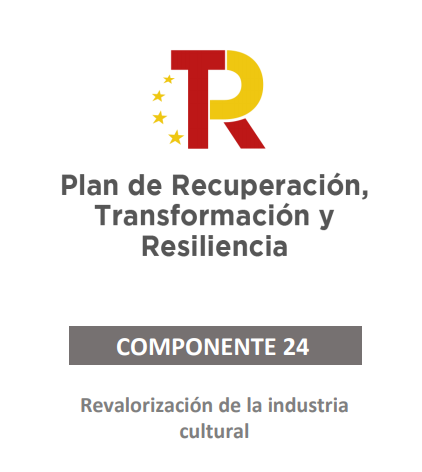 Fondos Next Generation en España
10 POLÍTICAS PALANCA
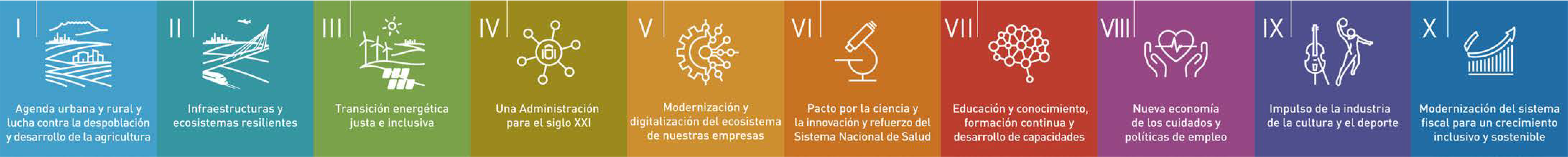 30 COMPONENTES ( 110 INVERSIONES + 102 REFORMAS)
COMPONENTE 24. REVALORIZACIÓN DE LA INDUSTRIA CULTURAL
1. Descripción general del componente
Inversión
Periodificación
Enumeración de inversiones
Enumeración de actuaciones (vinculadas a las inversiones)
2. Detalle de cada actuación
Descripción de la actuación
Descripción de la financiación
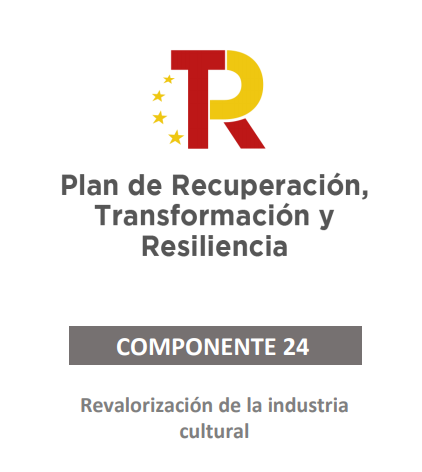 Componente 24. Revalorización de la Industria Cultural : Descripción general
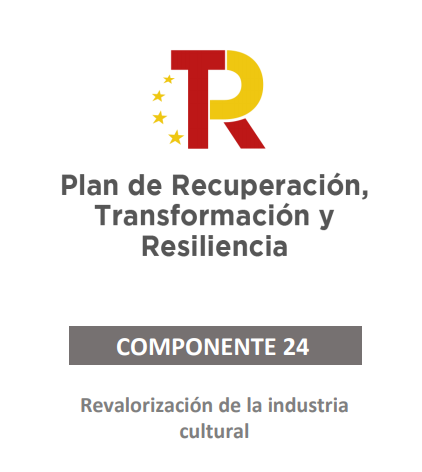 Componente 24. Revalorización de la Industria Cultural : Descripción general
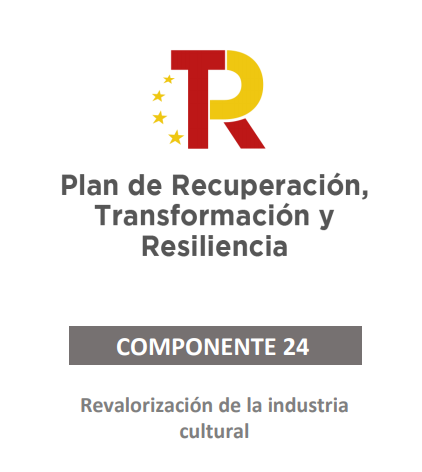 Componente 24. Revalorización de la Industria Cultural : Descripción general
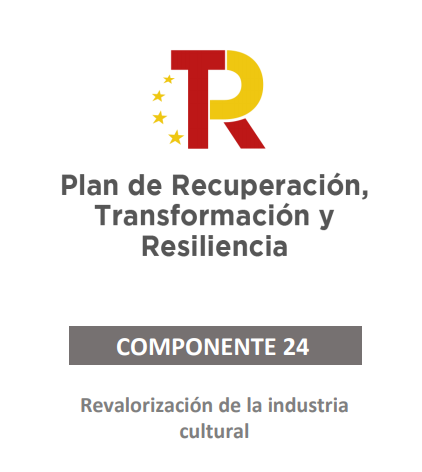 Componente 24. Revalorización de la Industria Cultural : Detalle de cada inversión
Digitalización de los sistemas de gestión de la Propiedad Intelectual
Apoyo a los proyectos de digitalización de los operadores de gestión de derechos de propiedad intelectual. Para ello se propone una línea de ayudas que cofinancie estos procesos de digitalización para lograr una rápida adaptación de las entidades de gestión al entorno digital y (ii) Transformación digital de las unidades administrativas con competencias en materia de propiedad intelectual. Asimismo, los agentes públicos requieren de nuevas herramientas digitales que acompañen los diferentes procesos intervinientes como el registro de las obras o los procedimientos de salvaguarda de los derechos de autores y titulares. 
Convocatoria dirigida a Personas físicas y jurídicas, públicas y privadas pertenecientes o vinculadas con las Industrias Culturales y Creativas, en casos específicos del sector del libro y del arte contemporáneo, y las entidades de gestión de derechos de propiedad intelectual y los espacios escénicos y musicales.
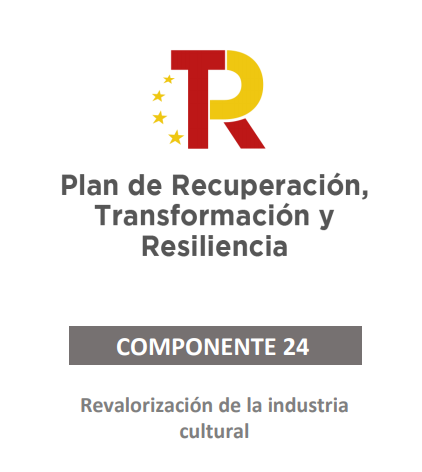 Ministerio de Cultura y Deporte con participación de las Comunidades Autónomas.
Implementación de la inversión:
Ayudas (Internacionalización sector del arte, Operadores de gestión de derechos de propiedad intelectual, Fomento y digitalización del sector del libro, Traducción de obras, entre otras).
Colaboración público-privada con la Federación de Cámaras del Libro de España (FEDECALI).
Componente 24. Revalorización de la Industria Cultural : Detalle de cada inversión
Digitalización de los sistemas de gestión de la Propiedad Intelectual
Convenio CCAA-transferencia para ayudas (Apoyo a aceleradoras, incubadoras y viveros empresariales para el impulso de proyectos culturales).
Convenio con Acción Cultural Española, AC/E -Sociedad Estatal de Acción Cultural, S.A para la formación de agentes culturales.
Convenios con agentes institucionales para el asesoramiento y fomento de programas de internacionalización de las producciones escénicas y musicales.
Creación web.
Instrumentos de digitalización de las unidades administrativas en materia de Propiedad Intelectual.
Programa de formación especializada en oficios técnicos y gestión cultural.
Tamaño y naturaleza de la inversión: 16.255.000 €.
Calendario de implementación de la inversión: 2021-2023.
Se trata de ayudas en concurrencia competitiva, en las que se financian más o menos el 80% del coste de las actuaciones. Los beneficiarios deberían aportar 20.982.000 de euros.
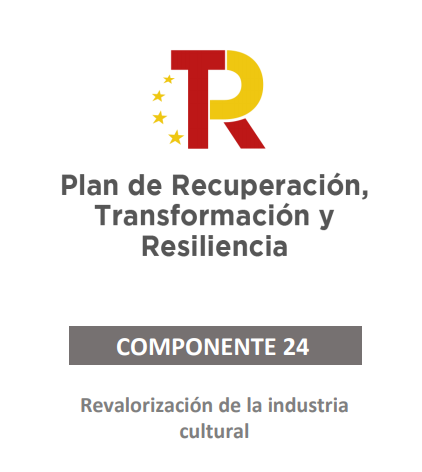 Componente 24. Revalorización de la Industria Cultural : Detalle de cada inversión
Vertebración e internacionalización del sector
Medidas de fomento de la internacionalización y de promoción del sector cultural, incluyendo: (i) el fomento y digitalización del sector del libro; (ii) medidas de apoyo al sostenimiento estructural, la modernización y readecuación de las estructuras de gestión del sector de las artes escénicas y de la música; (iii) medidas de apoyo a las empresas y profesionales para que se intensifique su presencia en plataformas y mercados nacionales e internacionales; (iv) proyecto de movilidad internacional, con una doble vertiente (creadores y profesionales de los diferentes estamentos del sector del libro); (v) estudios de análisis mercado y difusión que potencien la presencia de las producciones escénicas liricas y musicales, así como potenciar la participación en ferias, festivales y mercados exteriores y (vi) impulso a las galerías de arte para que éstas puedan recuperar su presencia en ferias internacionales.
Convocatoria  dirigida a Personas físicas y jurídicas, públicas y privadas pertenecientes o vinculadas con las Industrias Culturales y Creativas, en casos específicos del sector del libro y del arte contemporáneo, y las entidades de gestión de derechos de propiedad intelectual y los espacios escénicos y musicales.
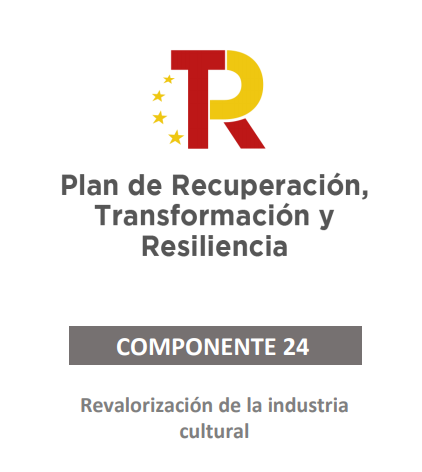 Ministerio de Cultura y Deporte con participación de las Comunidades Autónomas.
Implementación de la inversión:
Ayudas (Internacionalización sector del arte, Operadores de gestión de derechos de propiedad intelectual, Fomento y digitalización del sector del libro, Traducción de obras, entre otras).
Colaboración público-privada con la Federación de Cámaras del Libro de España (FEDECALI).
Componente 24. Revalorización de la Industria Cultural : Detalle de cada inversión
Digitalización de los sistemas de gestión de la Propiedad Intelectual
Convenio CCAA-transferencia para ayudas (Apoyo a aceleradoras, incubadoras y viveros empresariales para el impulso de proyectos culturales).
Convenio con Acción Cultural Española, AC/E -Sociedad Estatal de Acción Cultural, S.A para la formación de agentes culturales.
Convenios con agentes institucionales para el asesoramiento y fomento de programas de internacionalización de las producciones escénicas y musicales.
Creación web.
Instrumentos de digitalización de las unidades administrativas en materia de Propiedad Intelectual.
Programa de formación especializada en oficios técnicos y gestión cultural.
Tamaño y naturaleza de la inversión: 64.960.000 €.
Calendario de implementación de la inversión: 2021-2023.
Se trata de ayudas en concurrencia competitiva, en las que se financian más o menos el 80% del coste de las actuaciones. Los beneficiarios deberían aportar 20.982.000 de euros.
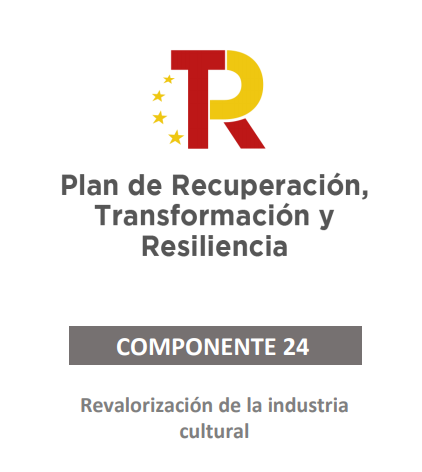 Componente 24. Revalorización de la Industria Cultural : Detalle de cada inversión
Medidas de conservación, restauración y puesta en valor del patrimonio cultural español
Se pretende actuar en la recuperación y revalorización del patrimonio cultural distribuido por el territorio en aras de la cohesión social y económica:
Se actuará, por un lado, junto a las Comunidades Autónomas, las entidades locales y los titulares privados, sobre bienes declarados de interés cultural (BICS), con una serie de requisitos como la existencia en la zona de infraestructura turística en un entorno de 30km del bien o que se trate de una zona en la que se haya registrado un descenso poblacional continuado durante los últimos 5 años.
Se actuará sobre patrimonio del Estado adscrito al Ministerio de Cultura y Deporte, en concreto a través de la recuperación integral del edificio Tabacalera, en Madrid, ampliando sus usos y funciones a cargo de diversos agentes culturales. 
Convocatoria dirigida al Sector Cultural, Profesionales del Patrimonio, Administraciones Regionales y Locales.
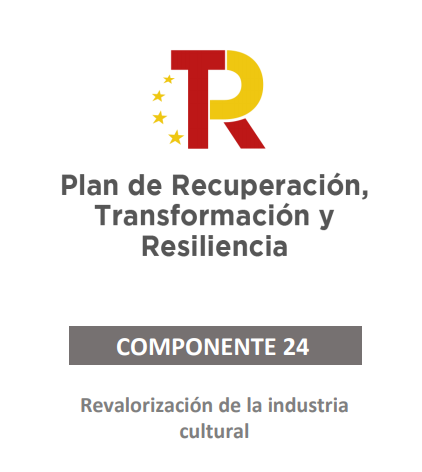 Ministerio de Cultura y Deporte, Comunidades Autónomas y Entidades locales.
Implementación de la inversión:
Convenio CCAA-transferencia para ayudas:
Medidas de conservación, restauración y puesta en valor del patrimonio cultural español
Componente 24. Revalorización de la Industria Cultural : Detalle de cada inversión
Medidas de conservación, restauración y puesta en valor del patrimonio cultural español
Modernización y gestión sostenible y de las infraestructuras escénicas y musicales.
Convenios con agentes institucionales para el fomento de circuitos de difusión interterritorial.
Convenios con agentes institucionales para el fomento de circuitos de difusión interterritorial.
Licitaciones para ejecutar las inversiones.
Medidas de conservación, restauración y puesta en valor del patrimonio cultural español línea 2: transformación del espacio Tabacalera como laboratorio de creación contemporánea.
Tamaño y naturaleza de la inversión: 66.065.000 €.
Calendario de implementación de la inversión: 2021-2023.
Se trata de ayudas en concurrencia competitiva, en las que se financian más o menos el 80% del coste de las actuaciones. Los beneficiarios deberían aportar 25.543.000 de euros.
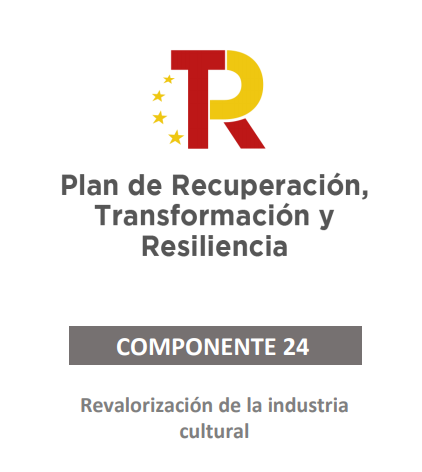 Componente 24. Revalorización de la Industria Cultural : Detalle de cada inversión
Museo Nacional del Prado
Actuaciones en los siguientes campos : accesibilidad e integración en el tejido urbano, integración de todos los parámetros de medición en un único sistema monitorizado, desarrollo de una experiencia inclusiva para llegar a un mayor número de visitantes, desarrollo de una plataforma digital interoperable entre museos basada en el modelo semántico digital del Museo del Prado y un Nodo de innovación en un ecosistema Pymes y organismos colaboradores, desarrollo de la administración digital, creación de contenido multimedia.
Convocatoria dirigida a Visitantes, artistas y creadores, profesionales, docentes e investigadores, operadores culturales, etc.
Museo Nacional del Prado y Ministerio de Cultura y Deporte.
Implementación de la inversión:
Modernización de infraestructuras (monitorización).
Accesibilidad y señalización. Revalorización del entorno urbano.
Experiencia expositiva inclusiva.
Capacitación de profesionales. Plataforma unificada.
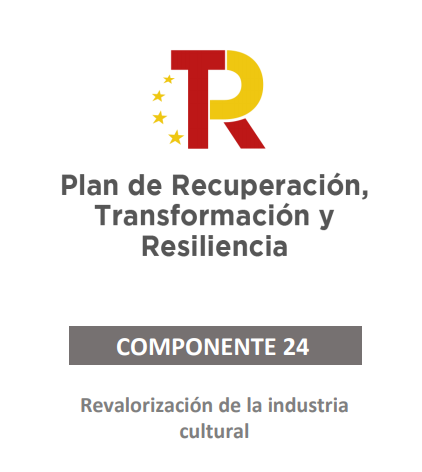 Componente 24. Revalorización de la Industria Cultural : Detalle de cada inversión
Museo Nacional del Prado
Implementación de la inversión:
Administración digital.
Contenidos digitales.
Programa de formación y capacitación para público y profesionales. Especialmente capacitación TIC.
Tamaño y naturaleza de la inversión: 21.200.000 €.
Calendario de implementación de la inversión: 2021-2023.
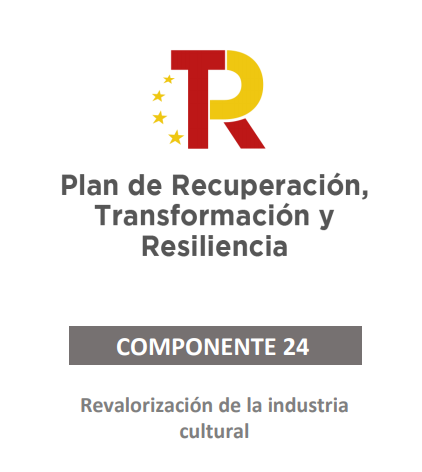 Componente 24. Revalorización de la Industria Cultural : Detalle de cada inversión
Museo Nacional Centro de Arte Reina Sofía
Becas y residencias de investigación entre 2021-2023  para que artistas y pensadores jóvenes (con preferencia por las fórmulas de contratación laboral formativa) establezcan una red de contactos sostenible y resiliente que promueva las relaciones con el ecosistema cultural y generar sinergias entre los artistas, las organizaciones y el público a largo plazo, confrontación de públicos y disposición de espacios, desarrollo inteligente y protección de las colecciones ante emergencias, digitalización el patrimonio cultural público y de la gestión integral de las obras de arte, así como mejora de la calidad de la oferta digital dirigida al ciudadano.
Convocatoria dirigida a Visitantes, artistas y creadores, profesionales, docentes e investigadores, operadores culturales, etc.
Museo Nacional Centro de Arte Reina Sofía y Ministerio de Cultura y Deporte.
Implementación de la inversión:
Convocatorias de becas, modelado digital de los edificios, adquisición de equipamientos digitales, etc.
Tamaño y naturaleza de la inversión: 12.591.000 €.
Calendario de implementación de la inversión: 2021-2023.
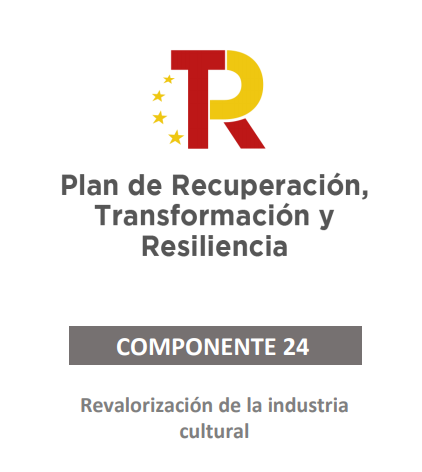 Componente 24. Revalorización de la Industria Cultural : Detalle de cada inversión
Biblioteca Nacional de España
Fomentar el uso y la reutilización de los datos y las colecciones digitales de la BNE , como apoyo a la docencia, la investigación, las industrias culturales y el desarrollo tecnológico; minimizar la brecha digital favoreciendo la adquisición de habilidades digitales y deslocalizando los programas de formación; favorecer la cooperación interterritorial en proyectos digitales a través de un plan integral de digitalización, preservación y acceso que haga compatibles el derecho de acceso a la información con la protección de los derechos de autor.
Convocatoria dirigida a Visitantes, artistas y creadores, profesionales, docentes e investigadores, operadores culturales, etc.
Biblioteca Nacional de España y Ministerio de Cultura y Deporte.
Implementación de la inversión:
Adquisición de herramientas y equipamientos digitales, contratación de licencias de software y de empresas de desarrollo, etc. 
Tamaño y naturaleza de la inversión: 7.400.000 €.
Calendario de implementación de la inversión: 2021-2023.
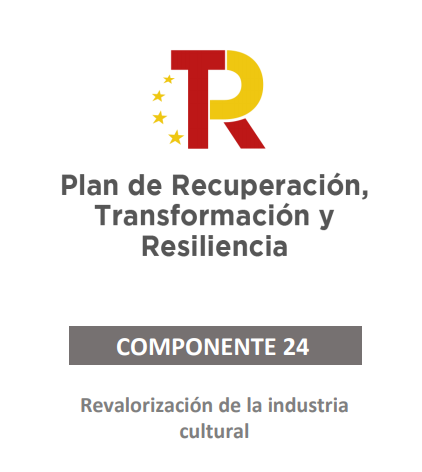 Componente 24. Revalorización de la Industria Cultural : Detalle de cada inversión
Plan de acceso digital al patrimonio bibliográfico
Digitalización de fondos patrimoniales bibliográficos, de las Administración del Estado y de otras administraciones o de entes privados, para su puesta a disposición de los ciudadanos a través de repositorios digitales: con ello, facilitar la investigación, la formación y el acceso de los ciudadanos, igualitariamente, a los bienes culturales y al patrimonio cultural.
Convocatoria dirigida a Visitantes, artistas y creadores, profesionales, docentes e investigadores, operadores culturales, etc.
Museo Nacional del Prado, Museo Nacional Centro de Arte Reina Sofía, Biblioteca Nacional de España y Ministerio de Cultura y Deporte.
Implementación de la inversión:
Digitalización de fondos bibliográficos patrimoniales, pendiente de definir.
Tamaño y naturaleza de la inversión: 3.000.000 €.
Calendario de implementación de la inversión: 2021-2023.
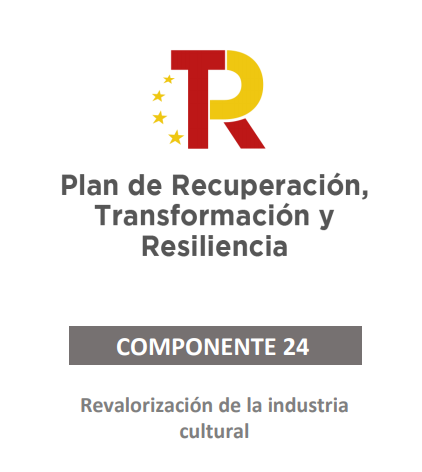 Componente 24. Revalorización de la Industria Cultural : Detalle de cada inversión
Digitalización, ampliación de la capacidad e interoperabilidad de sistemas de archivos de todo tipo, inventarios y registros del patrimonio histórico, incluido el audiovisual
Convocatoria dirigida a Visitantes, artistas y creadores, profesionales, docentes e investigadores, operadores culturales, etc.
Museo Nacional del Prado, Museo Nacional Centro de Arte Reina Sofía, Biblioteca Nacional de España y Ministerio de Cultura y Deporte.
Implementación de la inversión:
Adquisición de bienes y servicios para la digitalización, ampliación de capacidad e interoperabilidad de los sistemas de archivos, inventarios y registros del patrimonio cultural, incluido el audiovisual.
Tamaño y naturaleza de la inversión: 17.869.000 €.
Calendario de implementación de la inversión: 2021-2023.
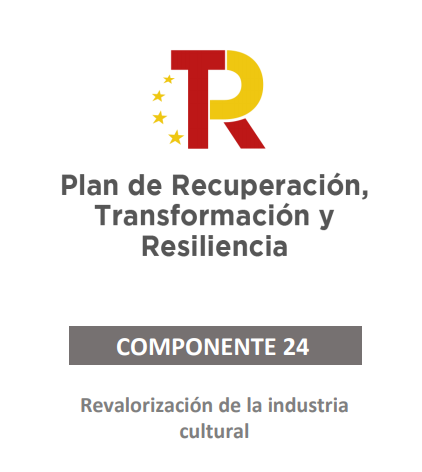 Componente 24. Revalorización de la Industria Cultural : Detalle de cada inversión
Medidas para la modernización de las herramientas de gestión pública y puesta en marcha de un sistema integral de digitalización y catalogación de documentación recursos, bienes, estructuras e infraestructuras del INAEM
Medidas como la puesta en marcha de distintas herramientas avanzadas para la planificación, gestión y evaluación de impacto de los sistemas de ayudas públicas al sector escénico, lírico y musical, así como la puesta en marcha de un sistema integral digital (INAEM DIGITAL) de digitalización  y catalogación de los servicios de documentación, archivo, y de las estructuras e infraestructuras del INAEM.
Convocatoria dirigida a Visitantes, artistas y creadores, profesionales, docentes e investigadores, operadores culturales, etc.
Ministerio de Cultura y Deporte.
Implementación de la inversión:
Licitación de un sistema integral digital de planificación, gestión y evaluación de las ayudas y programas públicos para el sector escénico y musical.
Licitación de la digitalización y catalogación de los servicios de documentación, archivo y bienes del INAEM así como la modernización digital de las estructuras e infraestructuras escénicas y musicales del Organismo.
Tamaño y naturaleza de la inversión: 11.000.000 €.
Calendario de implementación de la inversión: 2021-2023.
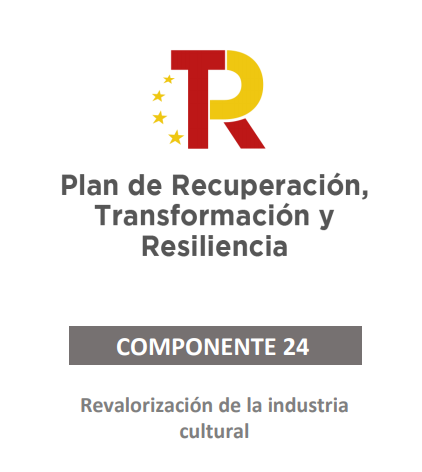